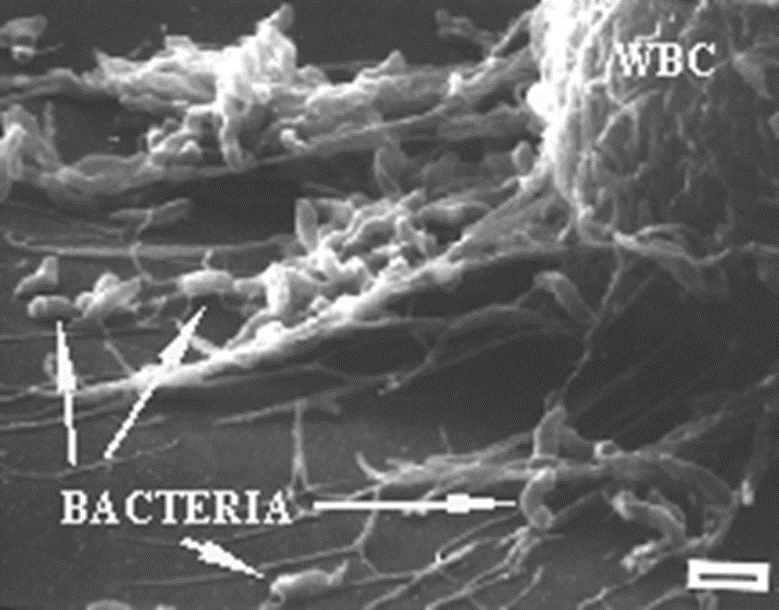 Antimicrobial activity of lactic acid bacteria on pathogens in foodsWhy succesful?How succesful?
Prof.Dr. Dilek Heperkan
Istanbul Technical University, 
Faculty of Chemical and Metallurgical Engineering, Dept. of Food Engineering
Food Technology2014  21-23 July, Las Vegas
Microorganisms especially bacteria can be used for a number of beneficial purposes. Among them some are more prominent like Lactic acid bacteria (LAB) and bifidobacteria.
Lactic acid bacteria have been used as natural food-grade preservatives against a variety of undesirable microorganisms. 
LAB has been used for production of fermented foods for many years. As a matter of fact fermented foods existed long before mankind discovered microorganisms. 
During their activity in production of fermented foods their inhibitory potential on pathogenic bacteria have been recognised and they gained  increasing interest in the scientific community.
Thus LAB has been used as a tool to produce antimicrobial compounds and to control undesirable microorganisms.
Antibiotics; 
On the other hand, acute diarrhea due to the loss of normal intestinal microbiota, drug-resistant strains and chronic toxicity due to widespread use of antibiotics are well known negative effects of antibiotics.
Pesticides;
The risks of toxic residues in foods, as well as contamination of soil and water due to the use of xenobiotics in food production chain are considered negatively by the public. 
Lab producing a wide range of antimicrobial metabolites thus, the last two decades have seen pronounced advancements in using LAB and their metabolites for natural food preservation, as well as crop protection, and health protection.
Food Technology2014  21-23 July, Las Vegas
Content:
The role of lactic acid bacteria
Bio preservative agent
Probiotic potential
Antimicrobial agent                                                              Why succesful
Biopestiside
Chemotherapeutic agent / infection control agent
Case studies; Antimicrobial activities against
Listeria monocytogenes  (the method we used and the 
Staphylococcus aures      results we obtained)
Salmonella typhimurium
Industrial applications of LAB               How succesful
Food Technology2014  21-23 July, Las Vegas
LACTIC ACID BACTERIA
The term lactic acid bacteria (LAB) has no strict taxonomic significance, although the LAB have been shown by serological techniques and 16S ribosomal RNA cataloguing to be phylogenetically related. 
They share a number of common features: 
they are Gram-positive
non-sporeforming rods or cocci
non-motile
resistant to acid and 
high fermentative ability 
The most are aerotolerant anaerobes which lack cytochromes and porphyrins and are therefore catalase- and oxidase-negative. 

Some do take up oxygen through the mediation of flavoprotein oxidases and this is used to produce hydrogen peroxide and/or    to re-oxidize NADH produced during the dehydrogenation of sugars.
Food Technology2014  21-23 July, Las Vegas
LAB compose a heterogeneous bacterial group, their common characteristic  is the ability to ferment sugars.
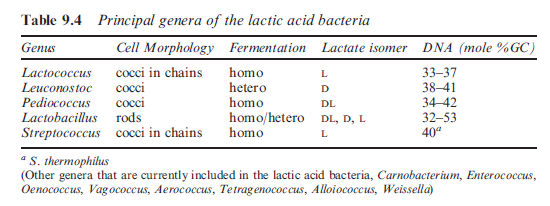 Food Technology2014  21-23 July, Las Vegas
Lactic acid bacteria, which convert fermentable sugars to lactic acid and other organic acids depending on their metabolic pathways.
They are the most important group of bacteria in fermented foods. Thus, due to the acid production the pH of the environment reduces to a pH 3.5. 
However, Lactobacillus spp. plays a major role in the process and Leuconostoc and Pediococcus to a lesser extent.
Food Technology2014  21-23 July, Las Vegas
Heterofermenters produce roughly equimolar amounts of lactate, ethanol/acetate, and carbon dioxide from glucose. 
Some authors also include Bifidobacterium among the lactic acid bacteria although this has less justification as they are quite distinct both phylogenetically and biochemically. 
For example, hexose fermentation by bifidobacteria follows neither the EMP glycolytic pathway nor the phosphoketolase pathway but produces a mixture of acetic and lactic acids.
Food Technology2014  21-23 July, Las Vegas
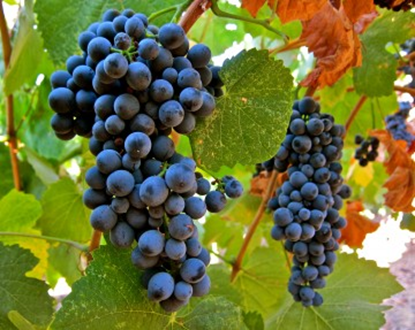 The role of lactic acid bacteriaBiopreservative agent
LAB are well known for their activity as starter cultures in the manufacture of fermented foods for a number of industries.
Lactic fermentation is one of the oldest forms of preparation and preservation of foods (Charlier et al.,2009). LAB are essential to the production of fermented products.
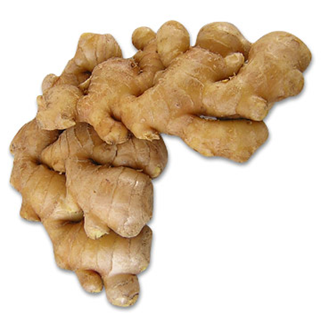 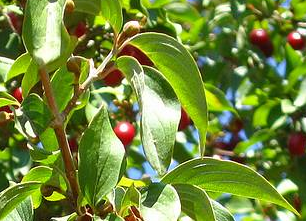 Raw materials for HARDALIYE
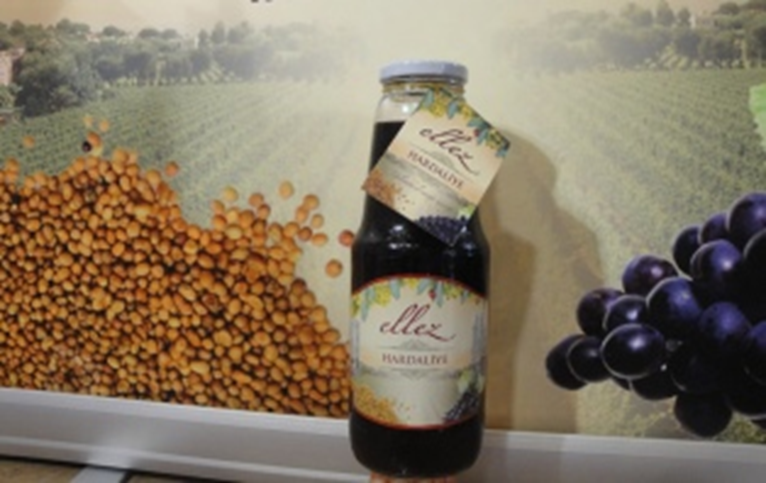 Food Technology2014  21-23 July, Las Vegas
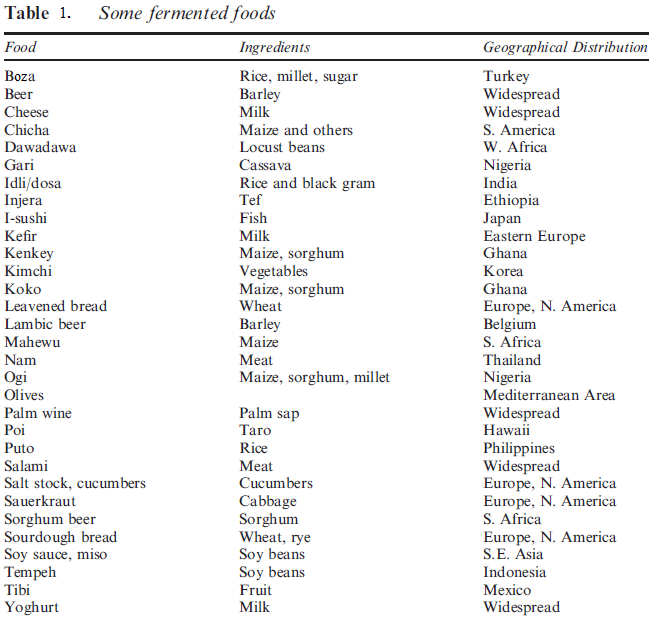 Cereal based
Milk based
Fish based
Fruit based
Meat based
(Adams and Moss, 2008)
Food Technology2014  21-23 July, Las Vegas
Health benefits
Since the trends towards 
natural (minimally processed or without additives)
high nutritional value
health-promoting
flavor rich products
Fermented food play an important role in human diet around the world due to their health benefits.
Food Technology2014  21-23 July, Las Vegas
Role of LAB Biopreservative Agent(Food preservation and safety)
Food preservation
Their ability to promote food preservation is summerized below; 
they cause a decrease in pH as a result of lactic acid production, and additionally, 
they produce a number of antimicrobial agents and thus play a role in the inhibition of pathogenic / spoilage microorganisms during fermentation process in foods. 
A combination of these factors limits the proliferation of undesirable microorganisms. 
LAB therefore undoubtedly play a role in promoting food safety.
Food Technology2014  21-23 July, Las Vegas
2) Probiotic characteristics of lactic acid bacteria
Probiotic potential is another significant character of a LAB. The most commonly used species, in probiotic preparations are Lactobacillus ssp., Bifidobacterium ssp. and Streptococcus ssp. Probiotic strains have several beneficial properties such as
Improving intestinal tract health 
producing antimicrobial substances 
enhancing the immune response 
reducing symptoms of lactose intolerance 
enhancing the bioavailability of nutrients, and 
decreasing the prevalence of allergy in susceptible individuals (Parvez et al., 2006; De Bellis et al., 2010: Mena and Aryana, 2012).
Food Technology2014  21-23 July, Las Vegas
Probiotic characteristics of lactic acid bacteria Beneficial role of LAB (Charlier et al.,2009)
The current definition of a probiotic is a “live micro-organism which when administered in adequate amounts confers a health benefit on the host” (FAO/WHO report, October, 2001), which does not imply that microorganisms have to be orally ingested. 
The well known species of probiotics are lactobacilli and bifidobacteria (Lb. casei, Lb. rhamnosus, Lb. acidophilus, Bf. bifidum).
Food Technology2014  21-23 July, Las Vegas
3. Antimicrobial metabolites
LAB have antimicrobial effects against undesirable microorganisms through producing various metabolites or through inhibiting the cell adhesion of pathogenic organisms in vitro.
Food Technology2014  21-23 July, Las Vegas
Food Technology2014  21-23 July, Las Vegas
Food Technology2014  21-23 July, Las Vegas
Organic acids
Organic acids have been used as food additives and preservatives in food industry. It is used for preventing food spoilage and extending the shelf life of foods. 
The type of organic acid depends on the type of producer species. 






Homofermenters produce lactic acid as a single product from the fermentation of glucose. Whereas heterofermenters produce acetic acid as well.
Food Technology2014  21-23 July, Las Vegas
depending on the physiological status of the organism and the physicochemical characteristics of the environment (Ricke, 2003).
Organic acids are capable of exhibiting bacteriostatic and bactericidal properties 
There are a number of research conducted to investigate the effect of different organic acids on inhibiting the growth of pathogens in laboratory media and liquid foods.
Propionic acid and acetic acid showed the strongest inhibitory effect against E. sakazakii in laboratory broth media (Back et al., 2009).
Food Technology2014  21-23 July, Las Vegas
How can we test antimicrobial efect of LAB against pathogens?  
(Agar overlay, disc diffusion, well diffusion)
Upload the supernatant containing metabolites
Incubation
(37 C for 24 h) 


Measure the inhibited zone around the sterile disc  (diameter, mm or cm)
Sterile disk
Inoculate pathogenic bacteria
Food Technology2014  21-23 July, Las Vegas
Hydrogen peroxide (H2O2)
Lactic acid bacteria produce H2O2 as a low molecular weight antimicrobial compound. Hydrogen peroxide showes bacterostatic effect against gram positive bacteria (including LAB) and bactericidal effect against  a number of gram negative bacteria in general (Yang, 2000). 
Mechanism
Hydrogen peroxide oxidizes the sulphidril groups in a molecule and thus cause denaturation of a variety of enzymes. 
increases the permeability of the membrane by peroxidizing the lipids in the plasma membrane. 
has a role on production of superokside (O²-) and hydroxil (OH*) free radicals and causing damage in DNA  (bactericidal effect) (Ammor ve diğ., 2006).
Food Technology2014  21-23 July, Las Vegas
However, the actual role of hydrogen peroxide produced by LAB in the inhibition of pathogens has been difficult to demonstrate and thus is still controversial.
Food Technology2014  21-23 July, Las Vegas
Bacteriocins and bacteriocin-like inhibitory substances
Many species of LAB produce bacteriocins with fairly large spectra of inhibition thus they considered as promising agents for use in food preservation. 
There is an increasing interest in the literature which mainly focused on 
The isolation and identification of bacteriocin producing LAB 
Their antimicrobial / antagonistic effects to different pathogens
Characterisation of the active metabolite and finally 
Possibility to use them as a biopreservative in foods as well as other area of interest.
Food Technology2014  21-23 July, Las Vegas
Bacteriocins and bacteriocin-like inhibitory substances
Numerous strains of LAB associated with foods produce bacteriocins, defined as proteinaceous compounds with activity against related species. 
Bacteriocins are ribosomally-synthesized peptides or proteins secreted by certain strains of bacteria. 
Mechanisms
The antagonistic activity of LAB to pathogens may affect the growth rate and/or survival depending on the type and the concentration of  bacteriocin. 
Most bacteriocins kill target cells by permeabilization of the cell membrane, and the activity is often very speciﬁc, since they employ speciﬁc receptors on the target cell surfaces (Kjos et al., 2011).
Food Technology2014  21-23 July, Las Vegas
Nisin (L. lactis) and pediocin (Pediococcus acidilactici) are among the most well characterised bacteriocins and the most frequently used in fermented products.
Food Technology2014  21-23 July, Las Vegas
4. Biopestisidesenvironmentally friendly biocontrol systems
Several species of lactic acid bacteria have been recognised as producers of bioactive metabolites which are functional against a broad spectrum of undesirable microorganisms. 
They are effective to fungi, oomycetes and other bacteria. 
Consumers in developed countries have become
     more critical and more fragmented in their food 
     choices, leading to situations where quality 
     differentiation of food products, has become necessary in order to satisfy consumers.
Food Technology2014  21-23 July, Las Vegas
Consumer pressure against chemicals in food production and the risks of toxic residues
General public have 
become interested and 
often critical with regard to 
certain ways of producing 
food- both at the farm level 
and at the processing 
level. 
As a result, discussions on 
organic production, 
reduce the application of 
pesticides on crops,
animal welfare, and the use of 
genetically modified 
organisms (GMOs) in food 
production.
Food Technology2014  21-23 July, Las Vegas
Consumer pressure
Public fear of using chemicals in food production, the perceived risks of toxic residues in treated products, as well as contamination of soil and water, pesticides are looked upon negatively by the public. 
The necessity to move away from traditional chemical treatments, many studies have focused on finding alternative biocontrol systems.
In general, due to the different modes of actions (i.e. antagonistic effects or induction of plant defence mechanisms),the use of LAB as  preservatives has a definite potential (Axel et al., 2012).
Thus, they may represent an interesting tool for the development of novel concepts in pest management.
Food Technology2014  21-23 July, Las Vegas
5)Antimicrobial chemotherapeutic agents
Antimicrobial chemotherapeutic agents have been widely used to control gastrointestinal infections. However, the widespread use of antibiotics is now being discouraged due to problems including the emergence of drug-resistant strains and chronic toxicity (Mody et al., 2003). 
In addition, antibiotics are often responsible for acute diarrhea due to the loss of normal intestinal microbiota as well as pathogenic organisms (Van der Waaij et al., 1982). 
As alternatives, lactic acid bacteria or their derivates have been administered. LAB have been used or planning to use against pathogens not only in food and plant protection industry but also in medical industry as well. 
Bacteriocin producer LAB strains which are active against S. aureus and other pathogenic bacteria are also screened in order to develop probiotic for the human body (Voravuthikunchai et al., 2006).
Food Technology2014  21-23 July, Las Vegas
Why succesful ?
LAB have been widely studied for their antimicrobial activity, and several antibacterial and fungicidal compounds have been isolated and characterised to date. 
Amongst the antibacterial compounds, nisin (Lactococcus lactis) has been used successfully as an effective biopreservative in some dairy products for decades. Nisin is currently used commercially as a food preservative in around 50 countries. 
ıt is registered as a food preservative E234 (No 95/2/EC 1995). 
Among other pthogenic bacteria the growth of S. enteritidis was also effectively inhibited by the presence of the  (lactic acid bacteria culture condensate mixture) LCCM. 
In vitro and in vivo experiments showed that the LCCM has antimicrobial effect against S. enteritidis. Ingestion of the LCCM after a meal will be helpful for preventing S. enteritidis infection (Park et al., 2005) .
Food Technology2014  21-23 July, Las Vegas
Why succesful
LAB play a crucial role in every part of nutrition safety such as 
food preservation 
food safety and quality
to a lesser extent in nutrition
Majority of fermented foods is produced by the activity of lactic acid bacteria
environmentally friendly biocontrol systems (biopestiside)
Antimicrobial chemoterapeutic agent/disease control on skin infections
Food Technology2014  21-23 July, Las Vegas
S.aureus
Staphylococcus aureus is one of opportunistic pathogen, involved in food poisoning, toxic shock syndrome (TSS) and a wide range of infections.
The natural habitat of this species are the nasal cavity and the skin of warm-blooded animals. Because of its importance, S. aureus is one of the most studied pathogen. 
S.aureus is the causative agent of skin-releated infections and  superficial lesions to life-threatening septicaemia (Charlier et al.,2009).
Food Technology2014  21-23 July, Las Vegas
Case studiesMaterial and Methods
A total of 47 strains were isolated from 30 tulum cheese samples obtained from east Anatolia. This cheese is a traditional semi- soft cheese.
Species were identified by 16S rRNA using PCR.
Antimicrobial activities of strains were tested using well diffusion assay 
The antimicrobial activity of each strain were confirmed by classical microbiological analyses using selective media for each pathogen.
Food Technology2014  21-23 July, Las Vegas
LAB have antimicrobial effects against pathogens such as (Park et al., 2005) 
Escherichia coli O157:H7 
Vibrio cholerae
Salmonella enteritidis 
Salmonella typhimuriumATCC 14028
Listeria monocytogenes 
Staphylococcus aureus ATCC25923
E. sakazakii 
Aspergillus niger
Yeasts
Food Technology2014  21-23 July, Las Vegas
Table 1. The number of species isolated from cheese
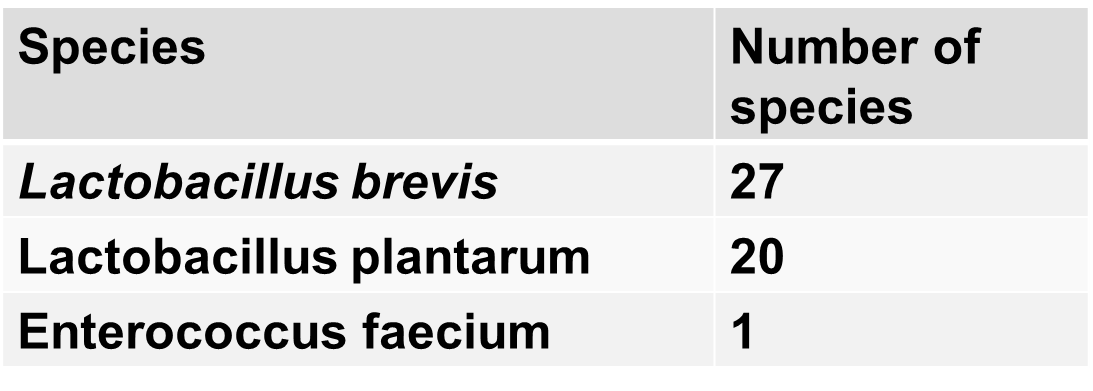 Supernatants obtained from LAB tested for their total antimicrobial capasities after 24 and 48hrs.
Food Technology2014  21-23 July, Las Vegas
Bacterial metabolite production
Food Technology2014  21-23 July, Las Vegas
Table 2. pH of supernatants after incubation
Food Technology2014  21-23 July, Las Vegas
Figure1. Antagonistic effects of organic acids (non-neutralized  supernatant) of Lactobacillus brevis against Listeria monocytogenes
0,27
23.1: Enterococcus faecium
Figure 2. Antagonistic effects of neutralized supernatant of Lactobacillus brevis against Listeria monocytogenes
Lb. brevis 1
Lb. brevis 2
Lb. brevis 3
Figure 3. Antagonistic effects of neutralized supernatant containing catalase of Lactobacillus brevis antimicrobials against Listeria monocytogenes
Confirmation by inoculating supernatant with pathogen on PALCAM agar showed complete inhibiton by organic acids but not neutralized and neutralized supernatant with catalase. 

Thus the inhibitory effect of        
    L.  brevis associated with the 
organic acid.
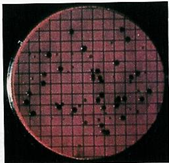 The results of this study were in agreement with the literature 
the antagonistic effects of Lb. brevis against; 
S. aureus (Aslim B. 2005; Banerji 2011) 
E. coli (Aslim B. 2005; Banerji 2011)
Y. enterocolitica (Aslim B. 2005)

Aslim B. (2005) organic acid 
Banerji (2011) ise bacteriyocin-like compounds
Figure 4. Antagonistic effects of organic acids (non-neutralized supernatant) of Lactobacillus plantarum against L. monocytogenes
Figure 5. Antagonistic effects of neutralized supernatant of Lactobacillus plantarum against L. monocytogenes
Figure 6. Antagonistic effects of neutralized supernatant containing catalase of Lactobacillus plantarum against L. monocytogenes
The results of this study were not inagreement with the literature

The antagonistic effects of Lb. plantarum Gonzalez et al., (2007) organic acids only
Neutralized and neutralized  containing catalase 3 supernatants were effective against L. monocytogenes
Staphylococcus aureus Salmonella typhimurium
Well diffusion
0, 6, 24 and 48hrs
640nm
confirmed
After 24 and 48hrs
Staphylococcus aureus - BP agar
Salmonella typhimurium – XLD agar
Figure 7. Antagonistic effects of organic acids (non-neutralized supernatant) of Lactobacillus brevis against Staphylococcus aureus
*23.1: Enterococcus faecium
Figure 8. Antagonistic effects of neutralized supernatant of Lactobacillus brevis against Staphylococcus aureus
*23.1: Enterococcus faecium
Figure 9. Antagonistic effects of neutralized supernatant containing catalase of Lactobacillus brevis antimicrobials against  S. aureus
*23.1:Enterococcus faecium
Lactobacillus brevis against Staphylococcus aureus
Organic acids
The absorbans of supernatants were below the the control
Thus  
Organic acids were effective against S. aureus.
H2O2 were effective against S. aureus.
Bactericin and bacteriosin like metabolites
were effective against S. aureus
Figure 10. Antagonistic effects of organic acids (non-neutralized supernatant) of Lactobacillus plantarum against S. aureus
Figure 11. Antagonistic effects of neutralized supernatant of Lactobacillus plantarum against S. aureus
Figure 12. Antagonistic effects of neutralized supernatant containing catalase of Lactobacillus plantarum antimicrobials against S. aureus
Lactobacillus plantarum against Staphylococcus aureus
Organic acids
The absorbans of supernatants were below the the control
Thus  
Organic acids 
H2O2 
Bactericins and bacteriosin like metabolites
were all effective against S. aureus.
Figure 13. Antagonistic effects of organic acids (non-neutralized supernatant) of Lactobacillus brevis against Salmonella typhimurium
*23.1: Enterococcus faecium
Figure 14. Antagonistic effects of neutralized supernatant of Lactobacillus brevis against Salmonella typhimurium
*23.1: Enterococcus faecium
Figure 15. Antagonistic effects of neutralized supernatant containing catalase of Lactobacillus brevis antimicrobials againstSalmonella typhimurium
*23.1: Enterococus faecium
Lactobacillus brevis against Salmonella typhimurium
Organic acids
The absorbans of supernatants were below the the control
The absorbans of supernatants were higher than the control for H2O2 and bactericin and bacteriosin like metabolites
Thus  
Organic acids were effective except 6.2
H2O2 and were bactericin and bacteriosin like metabolites were ineffective
Figure 16. Antagonistic effects of organic acids (non-neutralized supernatant) of Lactobacillus plantarum against Salmonella typhimurium
Figure 17. Antagonistic effects of neutralized supernatant of Lactobacillus plantarum against Salmonella typhimurium
Figure 18. Antagonistic effects of neutralized supernatant containing catalase of Lactobacillus plantarum antimicrobials against Salmonella typhimurium
The results of this study were in agreement with the literature for Staphylococcus aureus and for Salmonella typhimurium (Todorov ve diğ., 2010; Zago ve diğ.,2011)
We also almost completed the characterization of metabolite that were effective against tested pathogens bu using spectroscopic methods and SDS-PAGE and.
How succesful ?
Many studies have focused on the investigation of growth parameters on the production of antimicrobials. 
Optimisation of antimicrobial production by manipulating growth parameters such as growth media composition, temperature or pH. 
Investigation of alternative carbon, nitrogen and mineral sources to increase antimicrobial and/or bacteriocin yields or more cost effective production. 
the inclusion of adjunct cultures to induce bacteriocin-production.
Food Technology2014  21-23 Julyin, as Vegas
Another strategies have been (O’ Shea et al., 2013)
Use of conjugation to transfer a bacteriocin producing phenotype
Subcloning and expression of bacteriocin genes or gene clusters
Bioengineering of bacteriocin peptides 
While genetic manipulation by recombinant and bioengineering-based approaches offer great promise, only strains which have been modified through non-recombinant approaches can be directly added to food.
Food Technology2014  21-23 July, Las Vegas
How succesful in crop protection ?
There are a number of studies in the literature that shows the potential of LAB against pathogen in crops.
One of them is
The control of Phytophthora infestans by biocontrol agents. It has been reviewed by Axel et al ( 2012) recently. 
There are two LAB-containing commercial products currently available which have been tested against potato blight.
Food Technology2014  21-23 July, Las Vegas
How succesful as biopesticide?
Effective microorganism (EM), applied as a liquid microbial inoculant to soil expecting to become dominant in the soil and improve the soil quality and enhancing crop production (Higa and Parr 1994). 
Although these applications improved the soil and crop quality and higher crop yields obtained the final evaluation was generally ineffective / insufficient in the field (Becktell et al. (2005); Dorn et al. (2007)
Similar reduction rate was obtained by (oregano) plant extract too (20 to 38 %)
Food Technology2014  21-23 July, Las Vegas
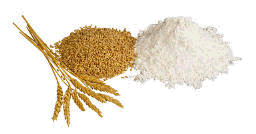 Cereal-based products
However, the news from many other sectors are more promising. For example, LAB bioprotection retards the development of fungal diseases in the field and inhibit pathogens and spoilage fungi in cereal-base products (Oliveira et al.i 2013). 
In addition to the health safety improvement, LAB metabolites also enhance shelf-life, organoleptic and texture qualities of cereal-base foods.
The application of antimicrobial LAB during malting and brewing can be successfully applied as a hurdle to spoilage microorganism growth (Rouse and van Sinderen, 2008; Wolf-Hall, 2007).
Food Technology2014  21-23 July, Las Vegas
how succesful
It is estimated that the agricultural chemical industry produces over 45,000 different artificial pesticides/ fertilizers worldwide (Oliveira et al.i 2013).
Current late blight control systems are primarily based on the application of pesticides (Cooke et al. 2011). 
Environmentally friendly products for plant protection, still represent an insignificant portion of the overall pesticide market, (Glare et al. 2012). 
More research is needed in this area. 
Amongst the many trials conducted so far, biological control agents were mostly screened for their activity in vitro and in vivo, with assays generally being performed under very simplified conditions (Axel et al 2012). 
Effective application measures in field still need further optimization (Leblanc et al., 2005).
Food Technology2014  21-23 July, Las Vegas
How succesful as food biopreservation?
When using live microbial antagonists in food biopreservation, there are a number of criteria and requirements, which must be taken into account; 
Criteria and requirements:
Consumer protection is the most important aspect, in particular in terms of ready-to-eat food as well as other food products,
Food Technology2014  21-23 July, Las Vegas
Requirements of biopreservative agents
How succesful as seafood biopreservation?
Biopreservation of fish and seafood products is an alternative to meet safety standards and to control microbial deterioration without negative impact on the sensory quality of the product 
Thus, LAB is effective and usually meets most of the necessary requirements for biopreservation of seafood products. there is again some problems in their applicibility. However, since they may be efficient only in a narrow range of food environment (pH, fat content, etc.) and this limits their application in many seafood products.
Food Technology2014  21-23 July, Las Vegas
LAB-prosess combinations
The weakness of LAB / antimicrobials observed in particular foods overwhelmed by combining biopreservative and food processes and more promising results obtained by these combinations. Some of the examples of these combinations in different foods.
LAB-high hydrostatic pressure 
LAB-pulsed electrical field 
LAB-mild heat treatment
LAB-ultrasound etc. 
promising results were obtained like
Food Technology2014  21-23 July, Las Vegas
In conclusion
Lactic acid bacteria (LAB) possess a major potential for use in biopreservation because most LAB are generally recognized as safe, and they naturally dominate the microflora of many foods.
LAB bioprotection retards the development of fungal diseases like Fusarium head blight (FHB) in the field and inhibit pathogens and spoilage fungi in food products. 
FHB is of growing international importance in recent years leading to significant economic losses across the value chain by reducing grain yield and quality of barley and wheat in cultivation sites worldwide (Gilbert and Tekauz, 2000).
Food Technology2014  21-23 July, Las Vegas
In conclusion
However, to date, all biopesticides tested against Phytophthora infestans showed inconsistent field performance, although some could inhibit the pathogen in vitro (Axel et al 2012).
Continued screening of bacteria  and their metabolites is necessary to select potential candidates for further specific evaluation as P. infestans control agents.
Food Technology2014  21-23 July, Las Vegas
In conclusion
The application of LAB starter cultures in food systems provides an excellent control system regarding the growth of typical food-associated pathogenic/spoilage microorganisms. 

The application of bacteriocin producing LAB, alone or in combination with processes, could be more widely applied by the food industry.

Thus, lactic acid bacteria have been used as natural food-grade preservatives against a variety of undesirable microorganisms.
Food Technology2014  21-23 July, Las Vegas
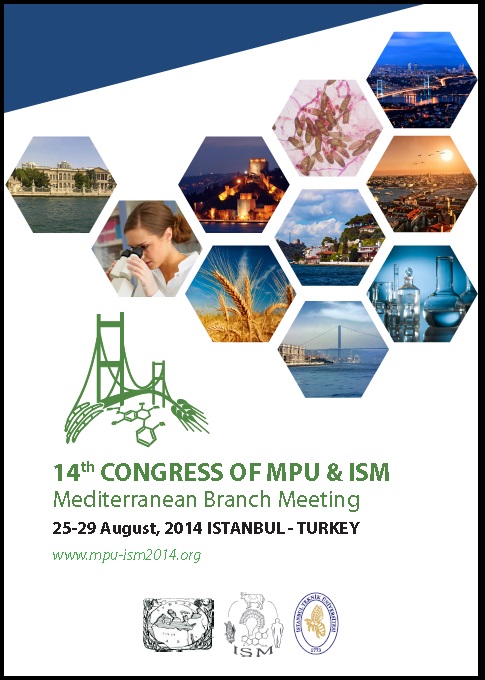 Food Technology2014  21-23 July, Las Vegas